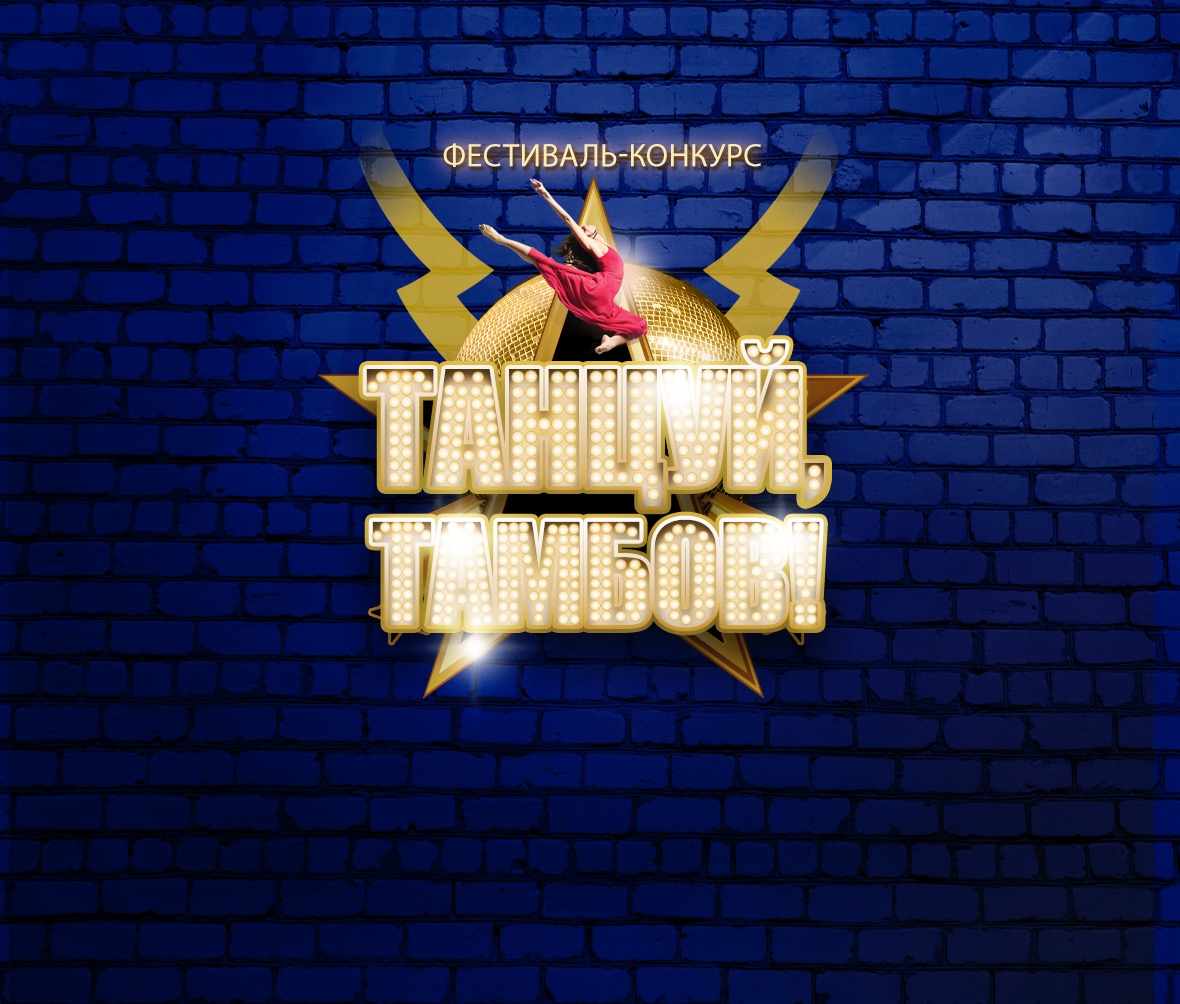 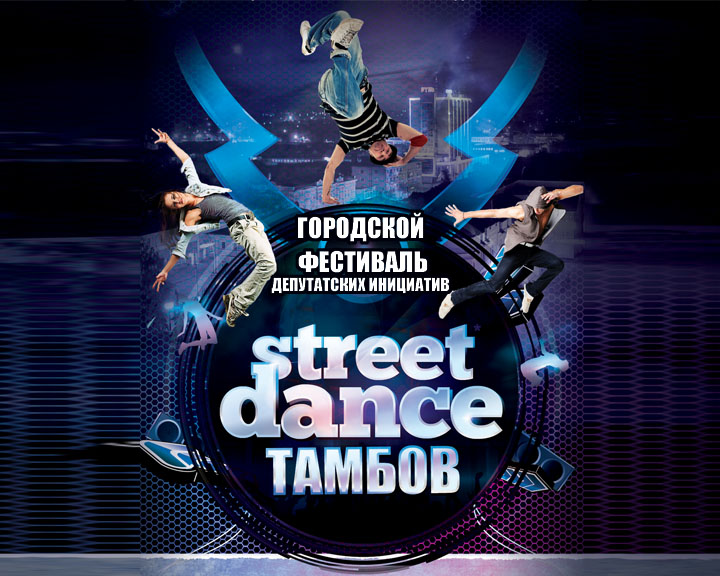 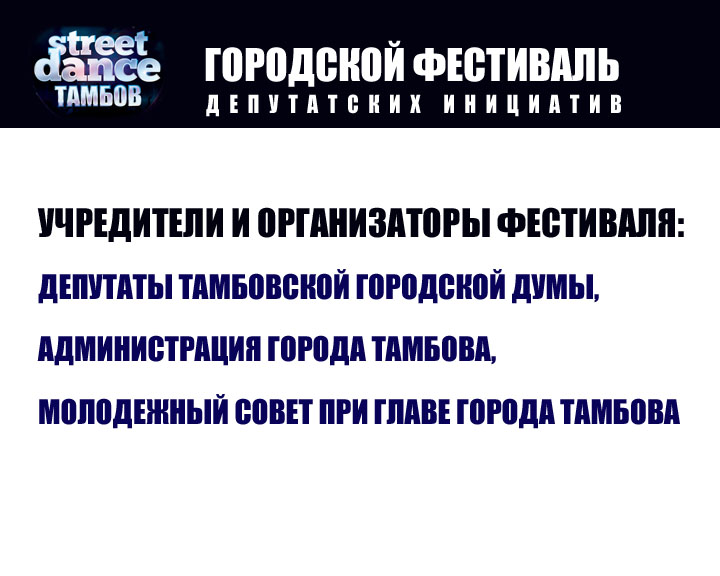 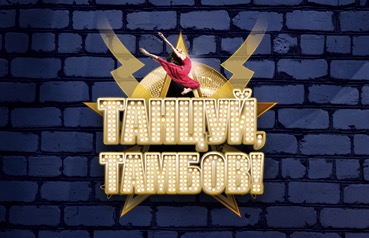 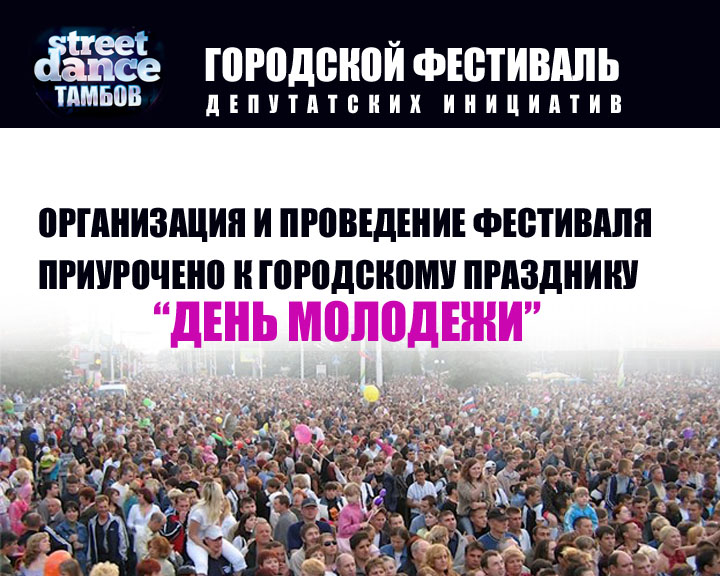 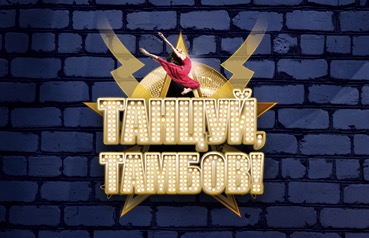 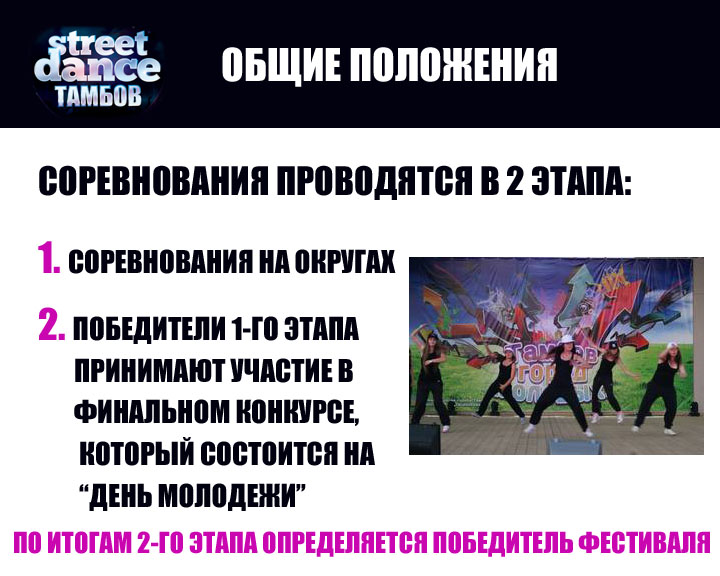 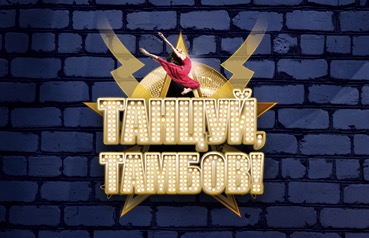 В
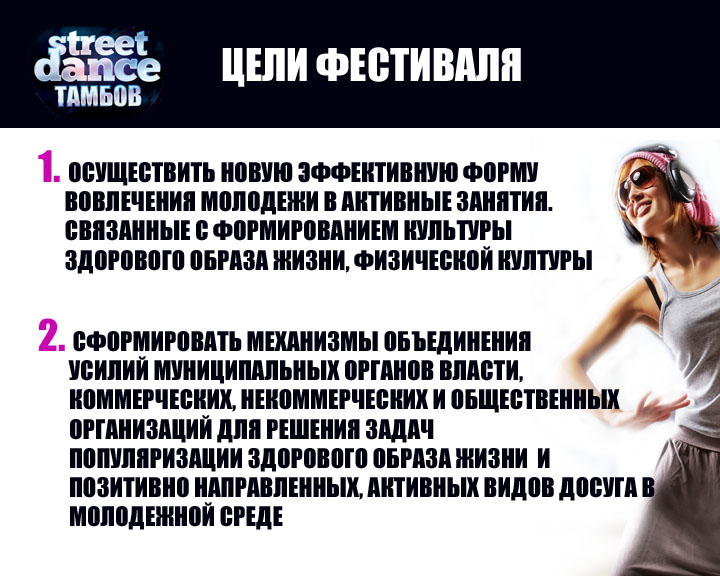 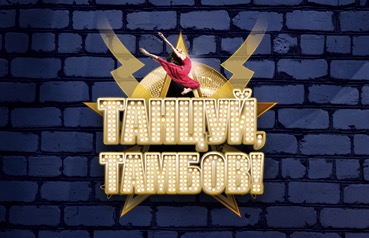 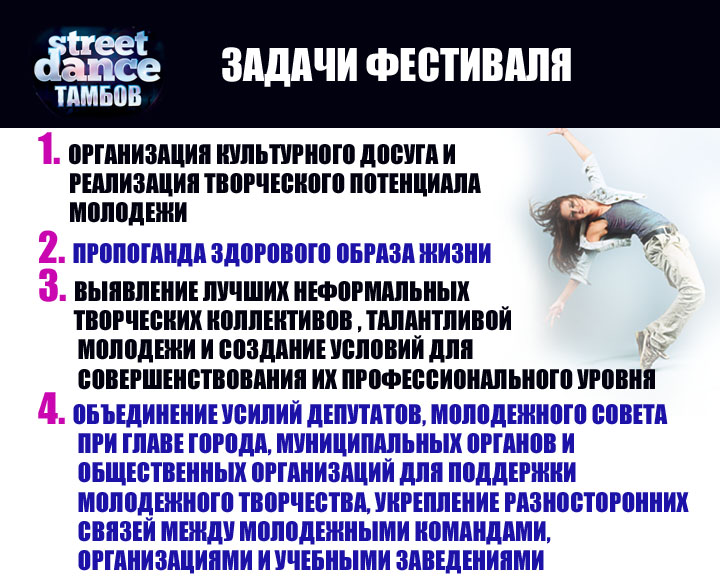 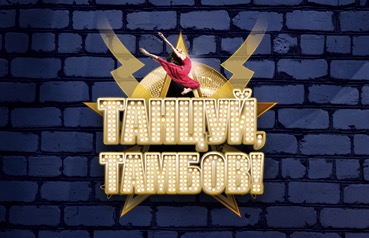 А
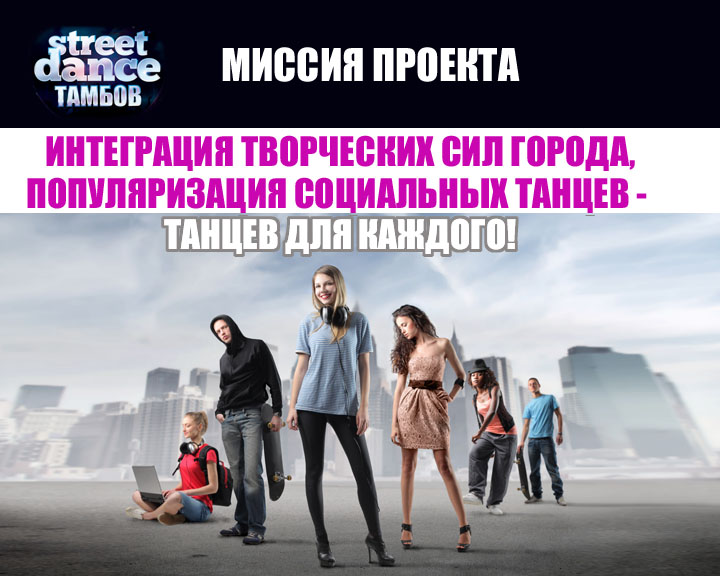 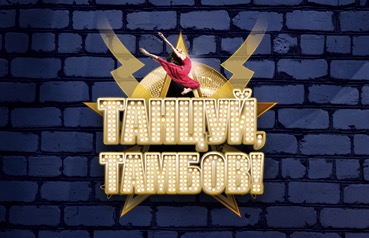 НО
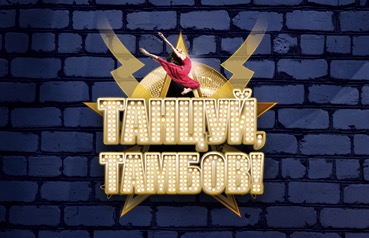 РАБОТА В ЛЕТНИЙ ПЕРИОД
В ЛЕТНИЙ ПЕРИОД ФЕСТИВАЛЬ СОВМЕСТНО СО СТУДИЕЙ ТАНЦА «КАФЕ ЛАТИНО» ПОСЕТИЛ ДЕТСКИЕ ОЗДОРОВИТЕЛЬНЫЕ ЛАГЕРЯ С ПРЕЗЕНТАЦИЕЙ ФЕСТИВАЛЯ И МАСТЕР - КЛАССАМИ.
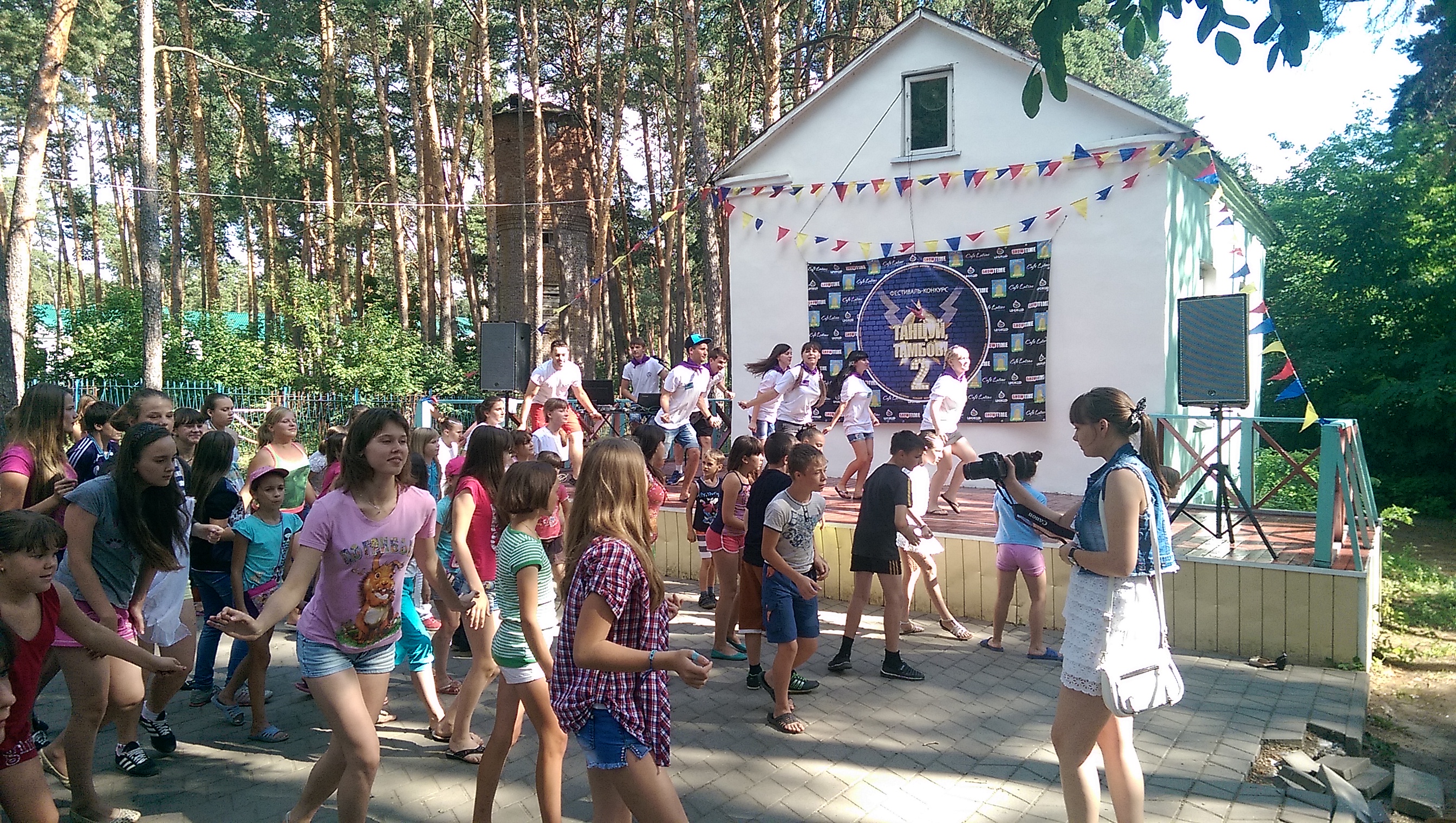 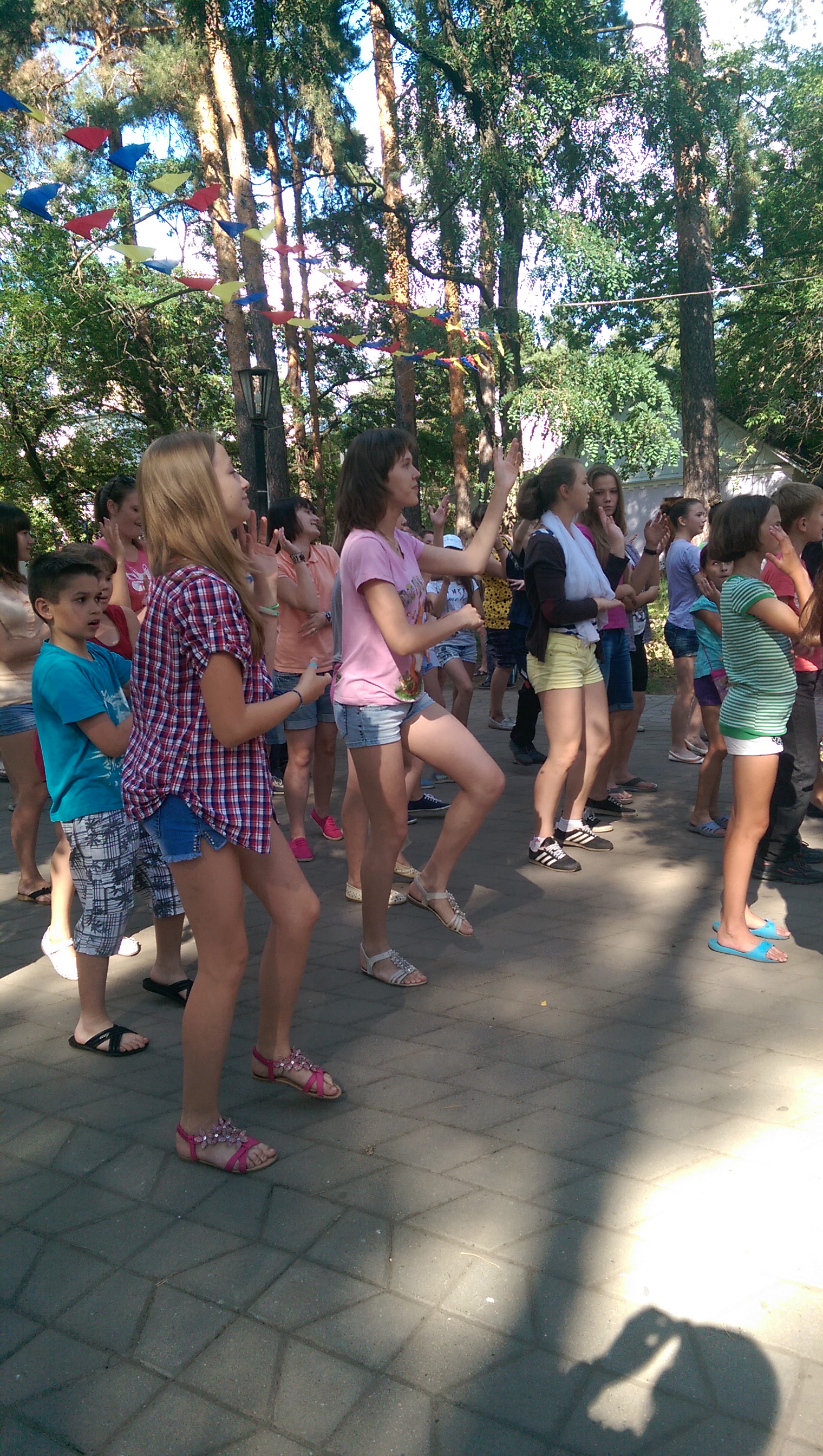 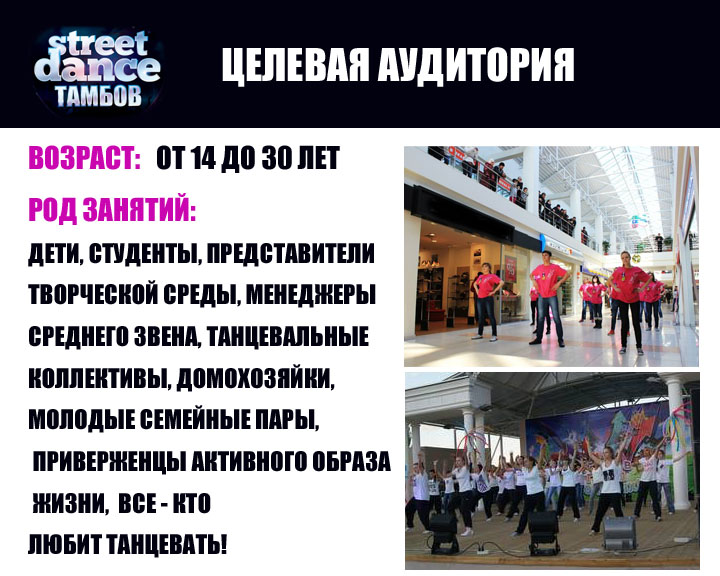 От 10  лет
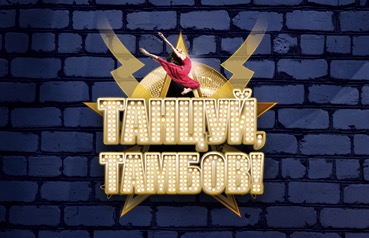 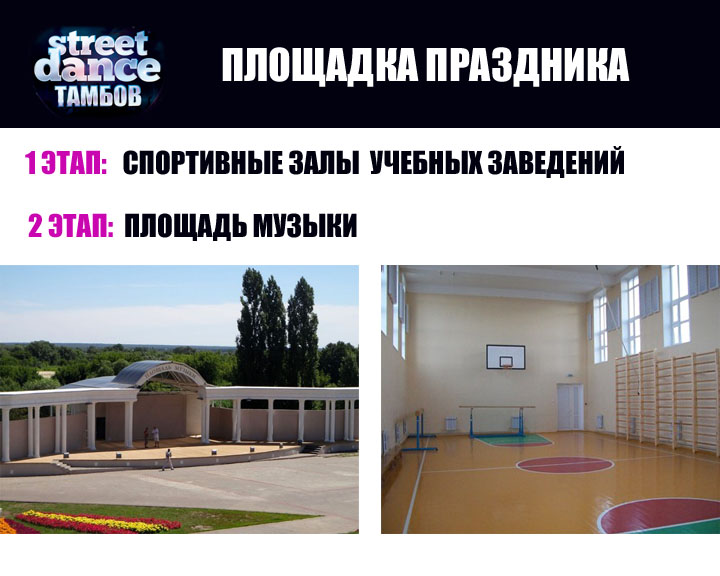 ОТКРЫТЫЕ ГОРОДСКИЕ ПЛОЩАДКИ, ШКОЛЬНЫЕ СТАДИОНЫ
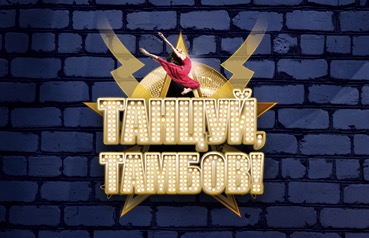 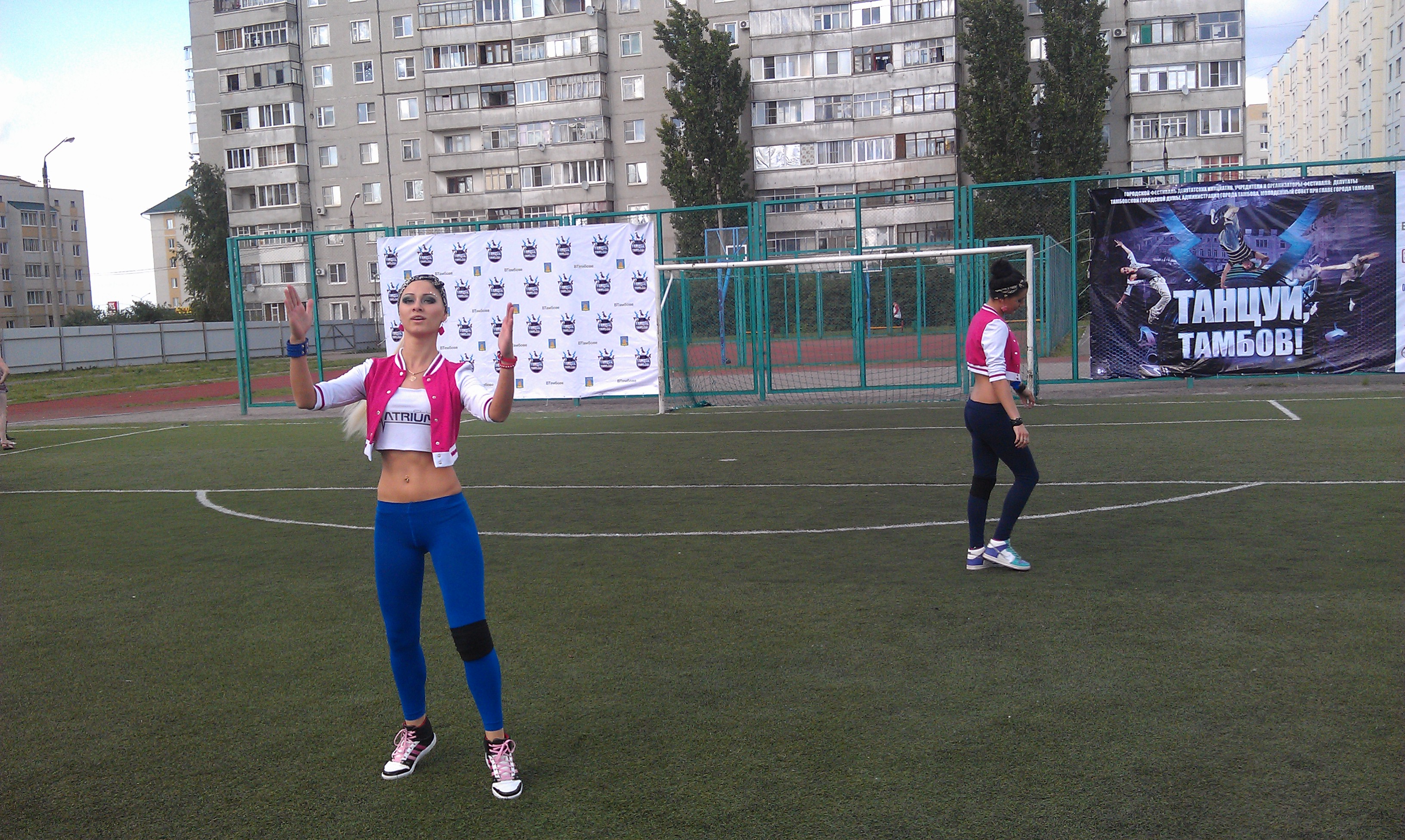 НО
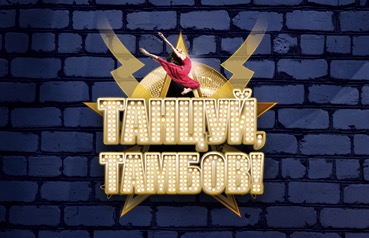 НОМИНАЦИИ И ВОЗРАСТНЫЕ 
ГРУППЫ
Номинации:

- хореография (хип-хоп, хаус, брейк-данс и др.);

- флэш-моб.
Состав участников:

- танцевальная команда;

- флэш-моб – команда.

4.3. Возрастные категории:

- хореография – 10 – 13 лет;

                           юниоры: 14 –18 лет;

                           взрослые: от 19 лет

- флэш-моб: от 14 лет
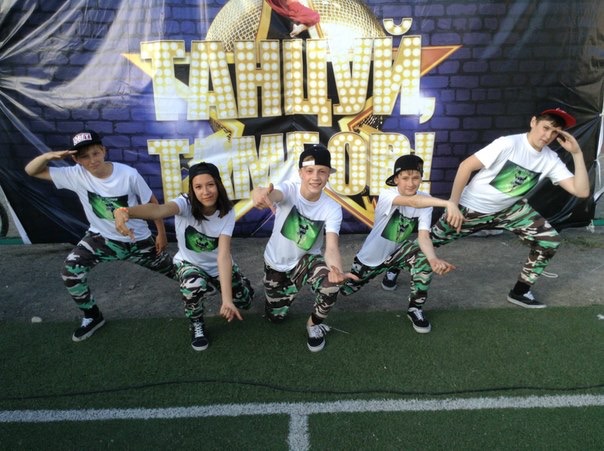 НО
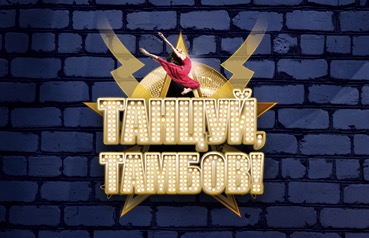 УСЛОВИЯ УЧАСТИЯ
Участие в фестивале БЕСПЛАТНОЕ!
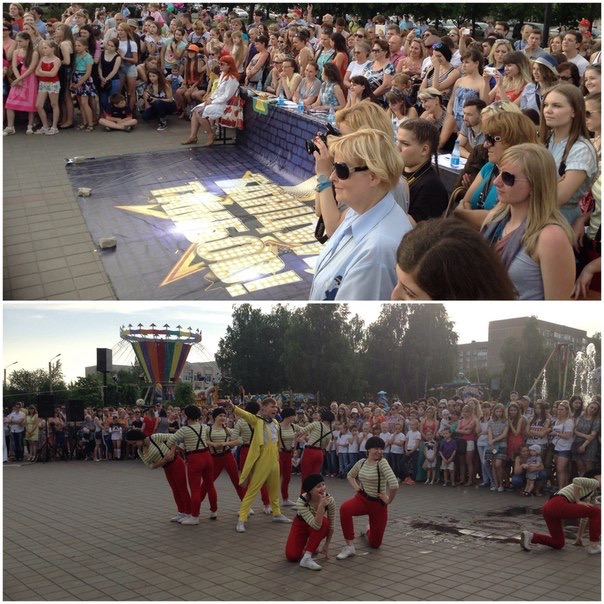 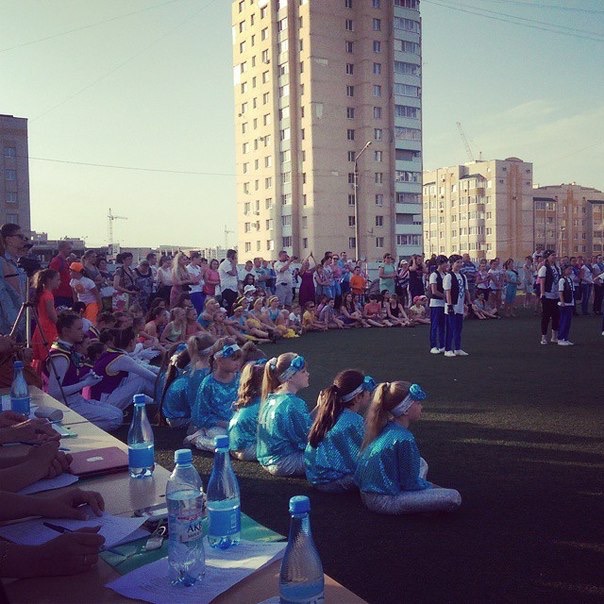 НО
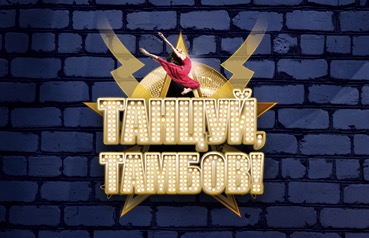 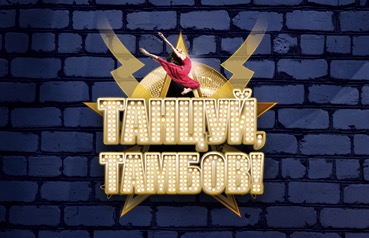 НОМИНАЦИИ И ВОЗРАСТНЫЕ 
ГРУППЫ
НАГРАДА
ВСЕ УЧАСТНКИКИ ФЕСТИВАЛЯ НАГРАЖДАЮТСЯ ДИПЛОМАМИ, ФИНАЛИСТЫ МЕДАЛЯМИ, А ПОБЕДИТЕЛИ ДЕНЕЖНЫМИ ПРИЗАМИ, КУБКАМИ И ПОДАРКАМИ.
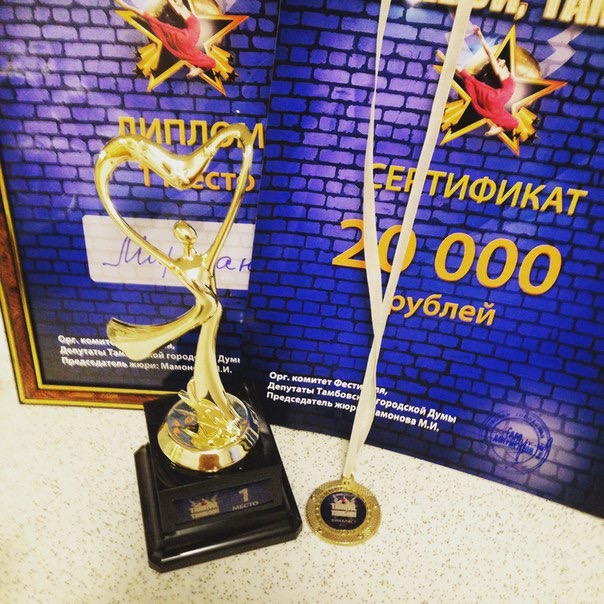 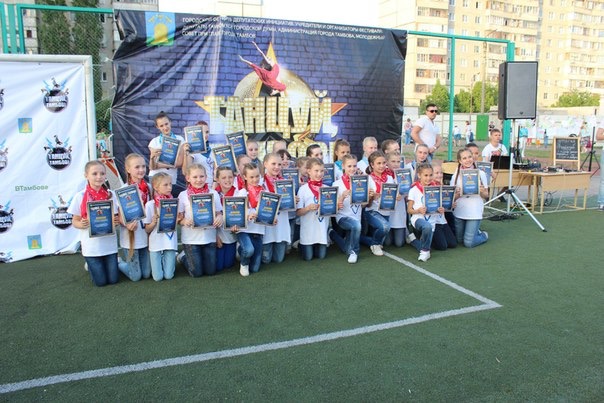 НО
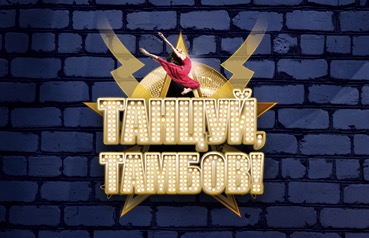 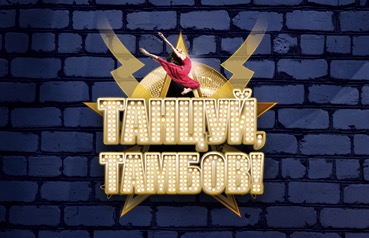 НОМИНАЦИИ И ВОЗРАСТНЫЕ 
ГРУППЫ
РЕЗУЛЬТАТ
С КАЖДЫМ ГОДОМ ЧИСЛО УЧАСТНИКОВ И ЗРИТЕЛЕЙ РАСТЕТ. ДЕТИ И МОЛОДЕЖЬ ДЛЯ УЧАСТИЯ В КОНКУРСЕ ОРГАНИЗУЮТ КОМАНДЫ
И ГОТОВЯТ НОМЕРА НА ПРОТЯЖЕНИИ ГОДА. В ШКОЛЬНЫХ УЧРЕЖДЕНИЯХ РАСТЕТ КОЛИЧЕСТВО КРУЖКОВ, А В ГОРОДЕ ОРГАНИЗУЕТСЯ ВСЕ БОЛЬШЕ ТАНЦЕВАЛЬНЫХ СТУДИЙ.

ЕСЛИ В 2013 ГОДУ ФЕСТИВАЛЬ НАЧИНАЛ С 12 КОМАНД И ЧУТЬ БОЛЕЕ 100 УЧАСТНИКОВ, ТО В 2015 ГОДУ НАСЧИТЫВАЛ УЖЕ 40 КОМАНД И БОЛЕЕ 500 УЧАСТНИКОВ.

КОЛИЧЕСТВО ЗРИТЕЛЕЙ ТАКЖЕ РАСТЕТ.  С УЧЕТОМ ОТБОРОЧНЫХ ТУРОВ МЕРОПРИЯТИЕ ПОСЕТИЛИ ОКОЛО 5000 ЧЕЛОВЕК.
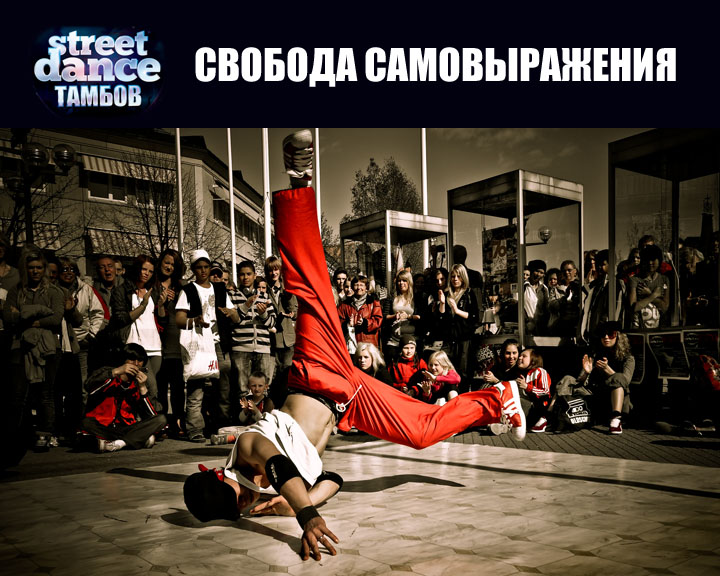 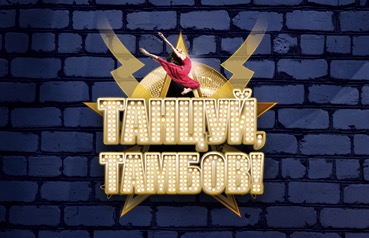 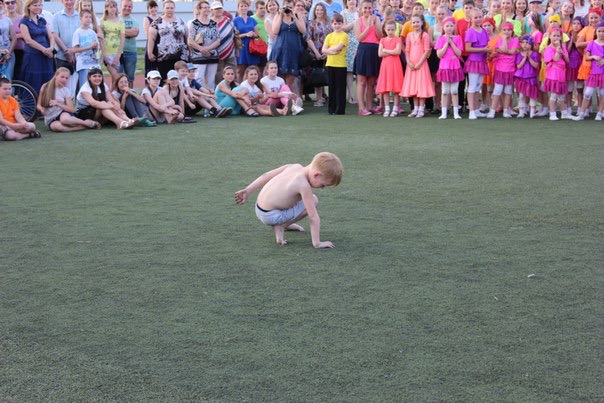 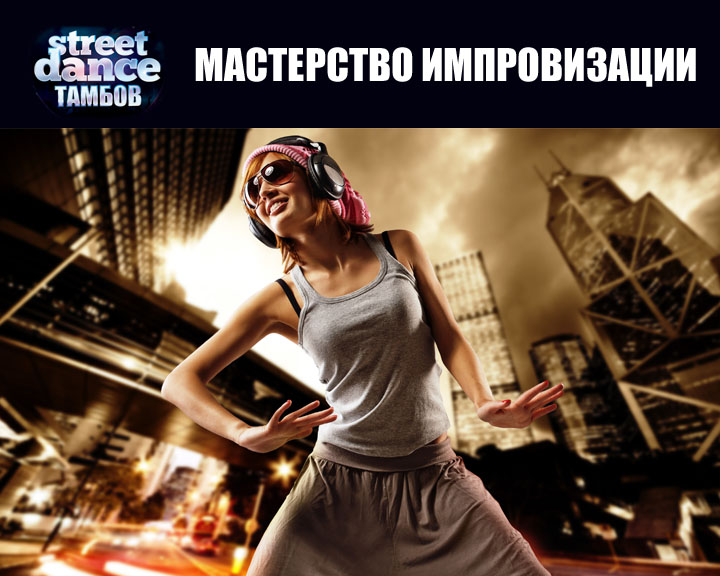 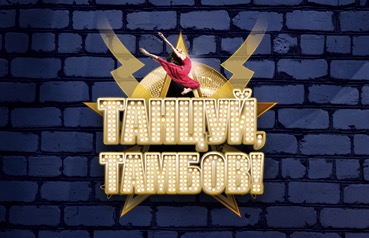 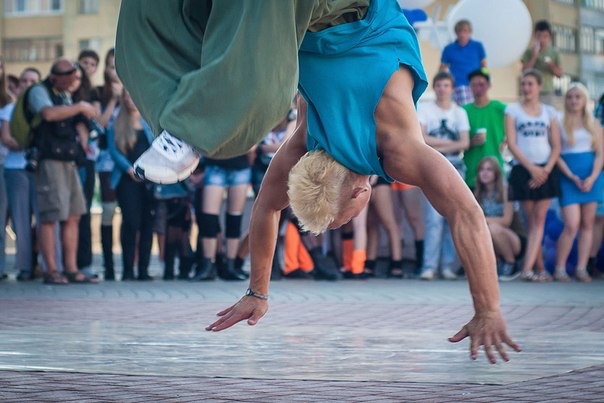 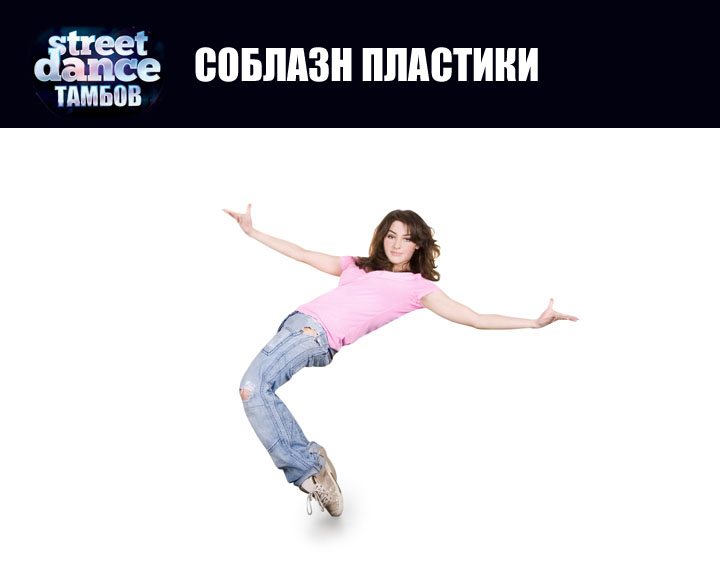 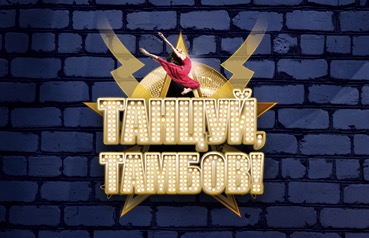 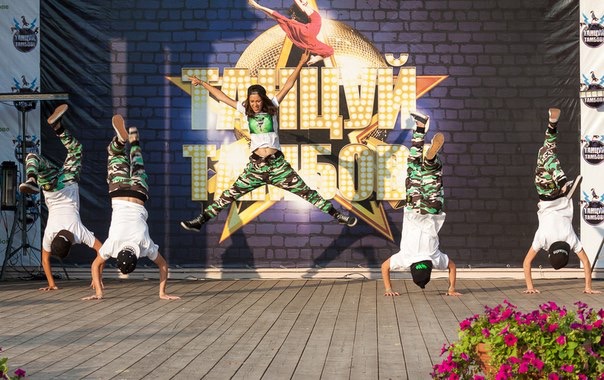 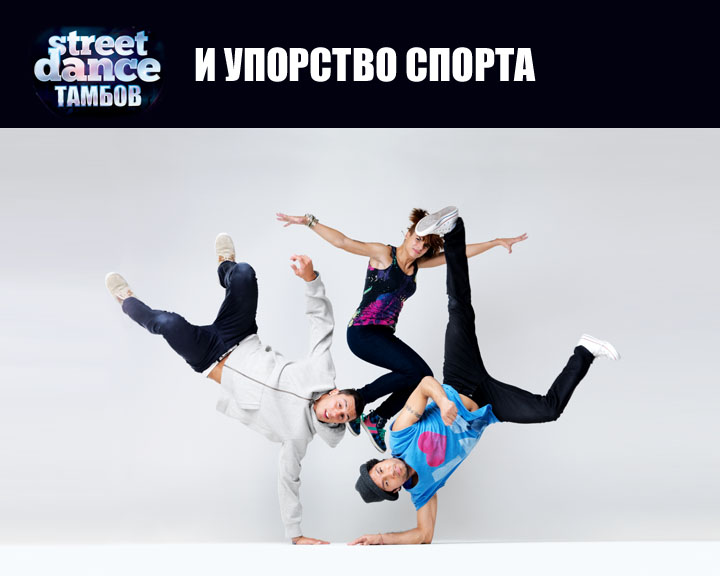 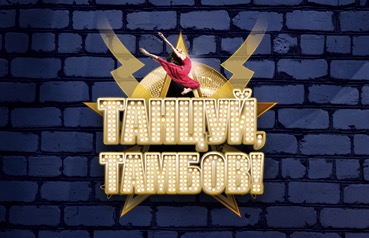 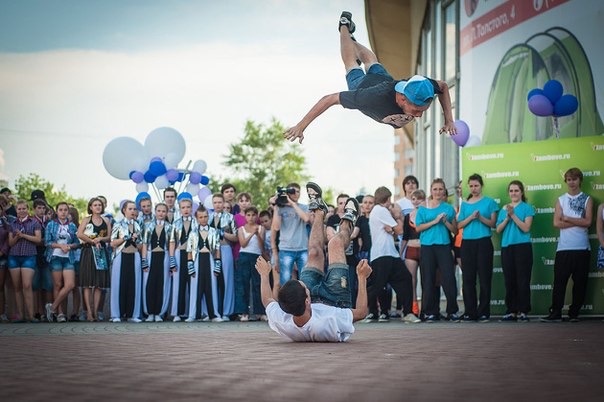 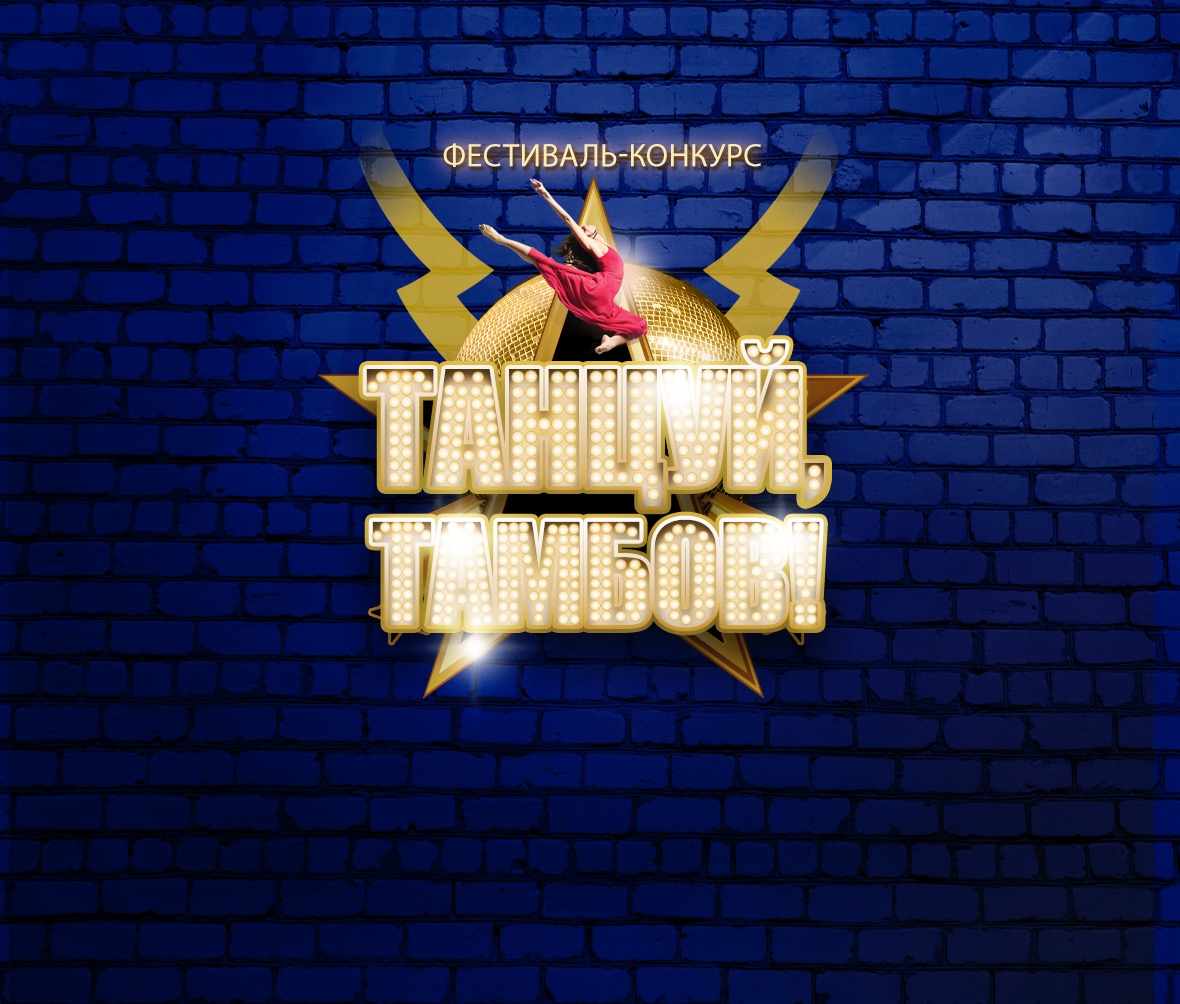 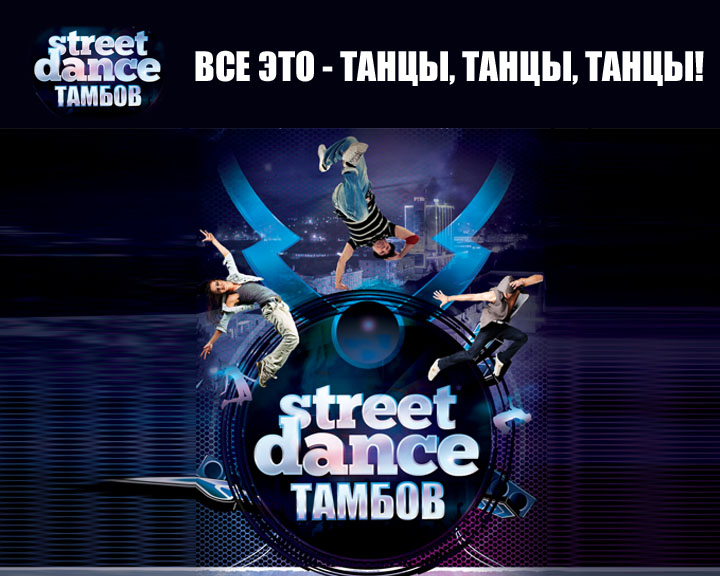 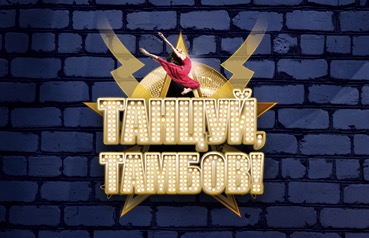 ВСЕ ЭТО ТАНЦЫ, ТАНЦЫ ТАНЦЫ!
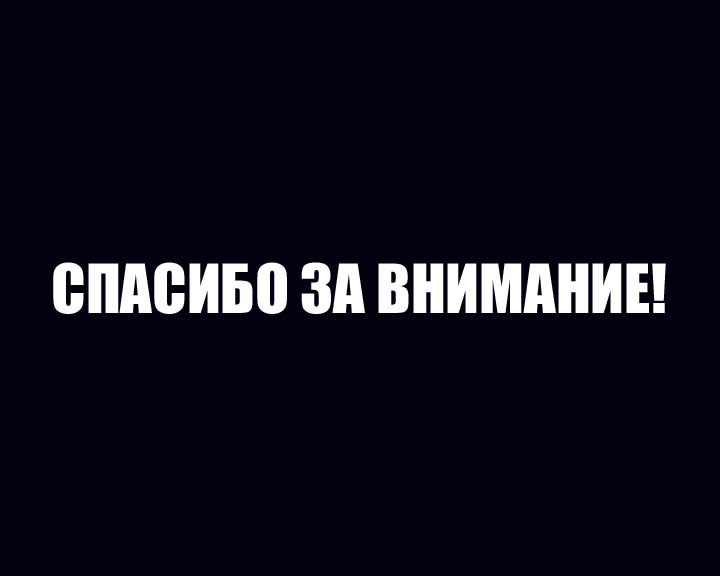